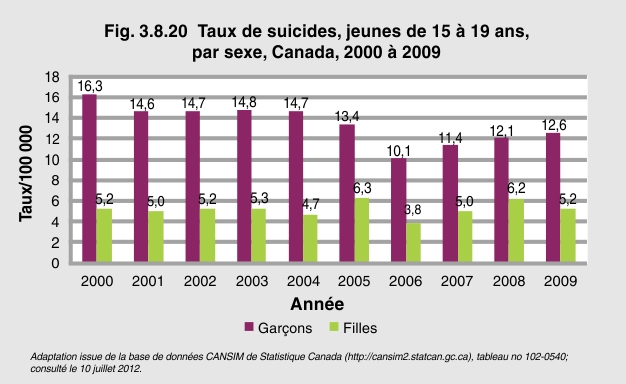 [Speaker Notes: Au Canada, le suicide est l’une des principales causes de décès chez les jeunes et les jeunes adultes. Chez les garçons de 15 à 19 ans, le taux de suicides a diminué de 23 % entre 2000 et 2009, tandis que chez les filles, il est resté plutôt stable. 
 
Considérations : Les jeunes femmes font plus de tentatives de suicide que les jeunes hommes, mais ces derniers réussissent plus souvent que leurs homologues féminines.1 Une piètre santé mentale a un impact significatif sur la santé et le bien-être des jeunes et jeunes adultes, et peut mener à des dénouements tragiques chez cette cohorte. 
 
 
1Instituts de recherche en santé du Canada (2005). Le genre et la santé. Consulté le 28 mai 2012, à http://www.cihr-irsc.gc.ca/f/documents/gender_health_mpkit_2005_f.pdf. 
2Gouvernement du Canada (2006). Aspect humain de la santé mentale et de la maladie mentale au Canada. Consulté le 28 mai 2012, à http://www.phac-aspc.gc.ca/publicat/human-humain06/pdf/human_face_f.pdf.]